Towards a Unifying Logic-Based Framework (TUF)for Computing
Robert Kowalski	
Imperial College London

joint work with Fariba Sadri

(There is a paper with a similar title on my webpage.)
1
Towards a Unifying Logic-Based Framework (TUF)
The Computer Science Zoo
The inspiration from  production systems and active databases
The inspiration from BDI agents
The inspiration from abductive logic programming
Complex event processing
Combining complex events and complex transactions
Achieving atomicity by complex primitive actions
The relationship with MetaTem and temporal modal logic
Soundness and incompleteness
2
The
Zoo
Transaction
Logic
BDI agents
First-order logic
Decision theory
Imperative 
programs
Production systems
Datalog
Logic programs
Theorist
Heuristics
Situation calculus
Abductive logic programming
Circumscription
MetaTEM
Answer set programming
Event calculus
3
The CL Agent Model as a unifying framework
Clausal form of FOL for goals
Logic programs
for beliefs
Decision theory
for choosing between
alternative actions
Clausal form of FOL for heuristics
Minimal model semantics
Claims
TUF gives a logical, model-theoretic semantics to

	imperative language constructs
	including destructive updates
	and reactive rules.

	TUF aims to provide a logic-based, AI-inspired framework that unifies

	programming 
	databases

TUF is not a full-scale AI framework, but can be extended.

TUF is partly inspired by psychological and philosophical models
of human thinking, as sketched in my 2011 book,
Computational Logic and Human Thinking.

The frame problem has not been solved.
It has not been recognised.
5
Towards a Unified Framework (TUF) – The Problem
reactive rules			logic programming 			state-transition
						rules/definitions			frameworks

production rules		logic programs				 situation calculus
BDI agent plans			datalog						 event calculus
triggers					transaction logic
CEP languages			golog 
									
Destructive updates		Over-abundance 	 		Frame axioms
No logical semantics	of logical semantics 			computationally
													infeasible
						intermediate approaches
	
MetaTem						 			ALP

Modal temporal logic						Logic programs +
Possible worlds semantics 	  				FOL integrity constraints Frame axioms
6
Towards a Unified Framework (TUF)  <R, L, D>A proposal (based on ALP + destructive updates)
Reactive rules R 	+	 Logic programs  L	+   	Event theory ET and
represent goals 		represent beliefs		domain theory D
												define state transitions
												in logic programming form

production rules		datalog				situation calculus
BDI agent plans 		transaction logic		event calculus
MetaTem 				golog
triggers		
CEP rules

ET specifies state transitions in the model-theoretic semantics.
But destructive updates are used in the operational semantics.
Towards a Unified Framework (TUF)  <R, L, D>A proposal (based on ALP + destructive updates)
Reactive rules R 	+	 Logic programs  L	+   	Event theory  ET and
represent goals 		represent beliefs		domain theory D
																				
Given an initial state S0, initial goal G0  
and sequence of external events ext,
the aim is to generate a sequence act of actions such that 

	R  G0  is true in the model “intended” by the logic program
	 L   ET  D  S0   ext   act.

State transitions are specifed by ET:

holds(P, T+1)   happens(E, T+1)    initiated(E, P, T) 
holds(P, T+1)  holds(P, T)  ¬  E (happens(E, T+1)   terminated(E, P, T) )

The model is generated piecemeal using destructive assignment/updates.
ET  is an emergent property (true in the resulting model).
8
Towards a Unifying Logic-Based Framework (TUF)
The Computer Science Zoo
The inspiration from  production systems and active databases
The inspiration from BDI agents
The inspiration from abductive logic programming
Complex event processing
Combining complex events and complex transactions
Achieving atomicity by complex primitive actions
The relationship with MetaTem and temporal modal logic
Soundness and incompleteness
9
TUF is inspired in part by production systems
Production rules have the form:
						current state  actions

						threat  eliminate threat
	threat  escape
	fire  threat

Observe:				fire
Forward chaining: 		eliminate threat and escape
Conflict resolution: 		eliminate threat? or escape?

No declarative, logical semantics.
Working memory simulates the world using destructive updates.
10
Production systems
Declarative , destructively updated “working memory” 
		consisting of atomic sentences.

		Procedures consisting of condition-action rules:

			If conditions C, then do actions A.

		Procedures look like logical  conditionals, 
		but do not have a logical semantics.

		Production system cycle:
observe a current input
use forward chaining to match the input with a condition in C
use backward chaining to verify the remaining conditions of C 
perform conflict-resolution to choose a single rule if 
	the conditions C of more than one rule are satisfied, and
execute the associated actions A.
Three kinds of production rules
Logical conditionals used to reason forwards:
				if A then conclude B
		can be represented as logic programs used to reason forwards:
				B if A.

Reactive rules:
			if A then do B
can be represented as maintenance goals:
			if A then I do B.

 		Goal-reduction rules:
				If I want G and conditions C hold, then do H
		can be represented as logic programs used to reason backwards:
				 G if C and  I do H
Mind: An Introduction to Cognitive Science, by Paul Thagard
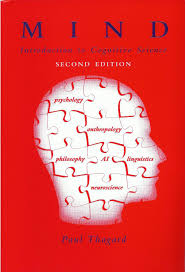 “Unlike logic, rule-based systems can easily represent
 strategic information about what to do”: 

	If you want to go home and you have the bus fare,
 	then you can catch a bus. 

But the sentence can be expressed literally in the logical form:
 
	if  want(you go home) and you have the bus fare then can(you catch bus) 
 
This uses modal operators or modal predicates for want and can. 
But it misses the real logic of the procedure:

	You go home if you have the bus fare and you catch a bus.   

Backward reasoning with this real logic behaves like 
forward reasoning with the production rule.
Forward chaining with condition-action rules
Condition-action rule: 
If you want to go home 
	and you have the bus fare,
 			then you can catch a bus.
Candidate 
actions:
Consult working memory, to check whether you have the bus fare.
Goal?:
want to go home
catch a bus 
	or hire a car 
			   or walk
Conflict resolution
Act
The World
14
Reasoning with goals and with  beliefs in logic programming form
Maintenance goal:
if mother’s birthday then you go home
Achievement goal:     you go home
Belief:	you go home 
			if you have the bus fare 
					and you catch a bus.
Candidate actions
Consult working memory, to check whether you have the bus fare.
catch a bus 
	       or hire a car 
			     or walk
mother’s
 birthday
Decide
Act
The World
15
Logical framework for production systems <R, L, D>
R is a set of reactive rules, L is a logic program, 
D is a domain theory defining preconditions and postconditions of actions.
 	Logical conditionals represented by	logic programs in L
	are used to reason forwards.

 	Reactive rules R represented by clauses 
	are used as integrity constraints:

 	X [condition1  condition2   ….   conditionn  
	Y  [conclusion1   conclusion2   ….  conclusionm]]

	are used to reason forwards to derive “achievement goals”.

Goal-reduction rules represented by logic programs in L 
	are used to reason backwards to reduce achievement goals 
	to sub-goals and actions in A.

Note the same clauses in L can be used forwards and backwards.
The current state in a production system  includes both goals Gi and fluents/facts Si
Goal-reduction in production systems is performed by forward chaining.

possible intruder   investigate possible intruder
investigate possible intruder   release the dogs
investigate possible intruder   phone the police

Here 	investigate intruder  is a goal. release the dogs  and phone the police are actions.

The second and third rules are goal-reduction rules. (Need conflict resolution.)


A possible representation in TUF:

R:	 T1 [possible intruder(T1)  T2 [investigate  possible  intruder(T1, T2)   T1 < T2]]

L:		investigate  possible  intruder(T1, T2) 
		 release  the  dogs(T2)   T2 < T1 + 1 min

		investigate  possible  intruder(T1, T2) 
		 phone  the  police(T2)   T2 < T1 + 5 min
17
TUF framework <R, L, D>  and current state S
States S  are sets of extensional ground atomic sentences (fluents)

with explicit time in the model-theoretic semantics 
without time in the operational semantics.

Reactive rules R  are FOL sentences with explicit time in the form:

 				 X (antecedent(X)  Y consequent(X, Y))
abbreviated 			 antecedent(X)   consequent(X, Y) 

Logic program L defines:

	intensional predicates in terms of extensional predicates
	composite events in terms of primitive events
	time-independent predicates.

Domain theory D = Dpre  Dpost

Dpre 		FOL sentences that specify preconditions of primitive events.
Dpost  	defines initiation and termination of
		extensional fluents by primitive events.
18
A TUF representation of production systems:
Production rules R are expressed in logical form:
		holds(threat, T)   happens(eliminate, T+1)   happens(escape, T+1)  
or	 threat(T)   eliminate(T+1)   escape(T+1)  

The domain theory D:							where
initiated(fire, threat, T)					threat is a fluent.
terminated(eliminate, threat, T)			fire is an (external) event.	
terminated(escape, threat, T)				eliminate and escape are actions.

State transitions are specified by the  event theory ET:

holds(P, T+1)   happens(E, T+1)    initiated(E, P, T) 
holds(P, T+1)  holds(P, T)  ¬  E (happens(E, T+1)   terminated(E, P, T) )
Q
q
r
p
r
happens(e, t+1)  		initiated(e, p, t)  		 terminated(e, q, t)
time t
time t+1
19
R:	threat(T)  eliminate(T+1)  escape(T+1)
R and ET are true in the Herbrand model:

{fire(1), fire(3), …, threat(1), threat(3),..., eliminate(2), escape(4), ….}
So
Go
S3
G3
S4
G4
S1
G1
S2
G2
ev1
ev2
ev3
ev4

	






threat
eliminate(4) 
escape(4)


threat
eliminate(2) 
escape(2)
fire(1)
escape(4)
eliminate(2)
fire(3)
time = 0
time = 1
time = 2
time = 3
time = 4
20
TUF - operational semantics (OS):
Given < R, L, D>, Si and Gi, and set evi+1 = exti+1  acti+1 of 
external events and actions, the OS generates Si+1 and Gi+1  
and set actsi+2 of actions, such that: 

        	Si+1 is obtained from Si  by destructively
		deleting all the fluents in  Si  terminated by evi+1 and
		adding all the fluents initiated by evi+1.
		
		Gi+1 is obtained from Gi by forward and backward reasoning
		querying the extended current state 	Si+1   L  evi+1 
		and using L to trigger reactive rules R and 
		to reduce composite events to 	primitive events and queries.
		
		actsi+2  is obtained by selecting primitive action subgoals in Gi+1 		
		for possible execution.
21
A TUF representation of production systems:
Given <R, L, D>, initial state S0, initial goal G0  and 
sequence of external events ext*, the model-theoretic semantics 
is the task of generating a sequence act* of actions such that 

	R  G0  is true in the model M “intended” by the logic program:
	 L   ET  D  S0   ext*   act*.

The TUF operational semantics attempts to generate M
without reasoning explicitly with ET:

	storing only the current state
	representing fluents without explicit time
	initiating and terminating fluents using destructive updates.

ET is an emergent property, which is true in M.
		
There can be many different models M with different utilities.
No backtracking is possible once an action has been performed.
22
A TUF approach to active databases
In TUF, event-condition-action rules (or triggers):

		move(Object1, Place)   saucer(Object1)
		  Object2  (move(Object2,  Object1)   cup(Object2) )


 are represented by reactive rules:

		move(Object1, Place, T)   saucer(Object1)
		  Object2  (move(Object2, Object1, T+1)   cup(Object2))

	The task is to perform actions to make the triggers true
	in a model constructed by destructive updates.

The semantics is “logical”, but not “deductive”, because:

The task is for the reactive rules to be true in a canonical model,
not in all models (deduction).
23
Towards a Unifying Logic-Based Framework (TUF)
The Computer Science Zoo
The inspiration from  production systems and active databases
The inspiration from BDI agents
The inspiration from abductive logic programming
Complex event processing
Combining complex events and complex transactions
Achieving atomicity by complex primitive actions
The relationship with MetaTem and temporal modal logic
Soundness and incompleteness
24
TUF is inspired in part by BDI agents
BDI agent “plans” have the form:
		current state  sequence of state transitions

		fire   get water then pour water on flames

Consequents of BDI plans can be sequences of goals and actions.
BDI plans are like production rules:

No explicit time or state.
No declarative, logical semantics.
Working memory simulates the world destructively.
No planning. Only precompiled plans/programs.

A possible representation in TUF:

R:		fire(T)  get water(T+1)   pour water(T+2)

or		fire(T1)  get water(T2)   pour water(T3) 
		 T1 < T2   T1 + 10 min  T2 < T3  + T2 + 5 min
25
R:	fire(T)  get water(T+1)   pour water(T+2)
So
Go
S3
G3
S4
G4
S1
G1
S2
G2
R and ET are true in the Herbrand model:

{fire(1), fire(4), …, threat(1), threat(2), threat(4),..., 
get water(2), pour water(3), get water(5), pour water(6),….}
ev1
ev2
ev3
ev4






threat
get water(5) 
pour water(6)
threat
pour water(3)
threat
get water(2) 
pour water(3)
fire(1)
get water(2)
fire(4)
get water(5)
pour water(3)
time = 0
time = 1
time = 2
time = 3
time = 4
26
Towards a Unifying Logic-Based Framework (TUF)
The Computer Science Zoo
The inspiration from  production systems and active databases
The inspiration from BDI agents
The inspiration from abductive logic programming
Complex event processing
Combining complex events and complex transactions
Achieving atomicity by complex primitive actions
The relationship with MetaTem and temporal modal logic
Soundness and incompleteness
27
TUF is inspired by abductive logic programming (ALP)
Abduction is the task of generating assumptions 
to explain observations:

Beliefs:					the grass is wet if it rained.
						the grass is wet if the sprinkler was on.
 

Observation:				the grass is wet.
 

Backward reasoning:				or
 

Explanations:            	it rained.                      the sprinkler was on.


There can be different  that explain the same observation.
The  challenge is to find the best  with the computational resources available.
Semantics of an abductive logic program <IC, L, A>
IC is a set of integrity constraints  represented by clauses in FOL
L is set of beliefs represented as a logic program
A is a set of atomic sentences representing actions or other assumptions.

Given a goal G, the task is to generate a set    A such that 

				L   solves G 		
				L   satisfies IC		

i.e.					IC   G is true in the “intended” model of L   .
			
If L is a set of Horn clauses (no negative conditions),
then the intended model of L   is the unique minimal model of L   .

If L is locally stratified, then the intended model is the unique perfect model.

Otherwise, the intended model is the unique well-founded model.
The semantics of ALP is to make all goals and observations true
IC:   	if there is an emergency then I get help.
 
L: 		a person gets help if the person alerts the driver.
		a person alerts the driver if the person presses the alarm signal button.
		there is an emergency if there is a fire.
		there is smoke if there is a fire.

G : 		there is smoke

		IC  G is true in the  minimal model of L   

		 = {there is a fire, I press the alarm button}.

		
			makes G true.		makes IC true.
ALP operational semantics uses forward and backward reasoning
Passenger
IC = maintenance goal
If there is an emergency then I get help


There is an emergency
Forward
reasoning
Achievement goal
I get help
There is smoke
I alert the driver
Backward 
reasoning
I press the
alarm signal 
button
There is a fire
observe
act
The world
Towards a Unifying Logic-Based Framework (TUF)
The Computer Science Zoo
The inspiration from  production systems and active databases
The inspiration from BDI agents
The inspiration from abductive logic programming
Complex event processing
Combining complex events and complex transactions
Achieving atomicity by complex primitive actions
The relationship with MetaTem and temporal modal logic
Soundness and incompleteness
32
TUF includes complex/composite event processing (CEP)
In production systems and BDI agentsantecedents refer only to the current state

		possible intruder 
	  	investigate possible intruder

In CEP antecedents can refer to several states and events

		dog barks then security light goes on
	 	investigate possible intruder

In TUF composite events can be processed as streams.
(Input occurrences of dog barks and security light goes on 
do not need to be stored in the database.)
33
R: 		dog barks (T1)  security light goes on (T2)  T1  T2 T1+5 	  investigate (T3)  T2 +1  T3  T2+5
So
Go
S3
G3
S4
G4
S1
G1
S2
G2
ev1
ev2
ev3
ev4


security light 
      goes on (T2)
  investigate(T3)
security light 
       goes on (T2)
  investigate(T3)
investigate(T3)
investigate(T3)
dog barks (1)
security light
goes on (3)
time = 0
time = 1
time = 2
time = 3
time = 4
34
Towards a Unifying Logic-Based Framework (TUF)
The Computer Science Zoo
The inspiration from  production systems and active databases
The inspiration from BDI agents
The inspiration from abductive logic programming
Complex event processing
Combining complex events and complex transactions
Achieving atomicity by complex primitive actions
The relationship with MetaTem and temporal modal logic
Soundness and incompleteness
35
TUF combines composite event processing and composite transactions
R:

 A T1 T2 T [heat-sensor detects high temperature in area A at time T1 ∧
	smoke detector detects smoke in area A at time T2  ∧
	|T1 – T2 |   60 sec ∧ max(T1, T2, T)

	 T3 T4 [activate sprinkler in area A at time T3  ∧ 	T < T3    T + 10 sec ∧
 	send security guard to area A at time T4 	∧ T3 < T4    T3 + 30 sec]

∨ 	  T5 [call fire department to area A at time T5	∧ T < T5   T +  120 sec]]

Abductive reasoning to generate fire as an explanation of the observations high temperature and smoke is compiled into a lower-level heuristic.
ALP – The same beliefs can be used both to recognisecomplex events and to perform complex transactions
Maintenance goal:		 T1 T2 [sentence(you, T1, T2) 
						  T3 T4 [sentence (me, T3, T4)   T2 < T3 < T2 + 3 sec ]]  

Beliefs:	adjective(Agent, T1, T2)   word(Agent, my, T1, T2) 	
		adjective(Agent, T1, T2)   word(Agent, your, T1, T2)
 
		noun(Agent, T1, T2)   word(Agent, name, T1, T2)	
		verb(Agent, T1, T2)    word(Agent, is, T1, T2)
		noun(Agent, T1, T2)   word(Agent, bob, T1, T2)		
		noun(Agent, T1, T2)   word(Agent, what, T1, T2)
 
sentence(Agent, T1, T3) noun-phrase(Agent, T1, T2)   verb-phrase(Agent, T2, T3)
noun-phrase(Agent, T1, T3)   adjective(Agent, T1, T2)   noun(Agent, T2, T3)
noun-phrase(Agent, T1, T2)   noun(Agent, T1, T2)
verb-phrase(Agent, T1, T3)    verb(Agent, T1, T2)   noun-phrase(Agent, T2, T3)
verb-phrase(Agent, T1, T2)    verb(Agent, T1, T2)
Example – simplified conversation
Observations:
word(you, what, 1, 2)		word(you, is, 2, 3)	 	
word(you, your, 3, 4)		word(you, name, 4, 5)	

Actions:
word(me, my, 6, 7)			word(me, name, 7, 8)	 	
word(me, is, 8, 9)			word(me, bob, 9, 10)	

The maintenance goal		 T1 T2 [sentence(you, T1, T2) 
						  T3 T4 [sentence (me, T3, T4)   T2 < T3 < T2 + 3 sec ]]  

is true in the minimal model: 
word(you, what, 1, 2) 		noun(you, 1, 2) 			noun-phrase(you, 1, 2)	
word(you, is, 2, 3)		 	verb(you, is, 2, 3) 		 	verb-phrase(you, 2, 3) 	
word(you, your, 3, 4)		 adjective(you, your, 3, 4) 
word(you, name, 4, 5)		noun(you, name, 4, 5)	 	noun-phrase(you, 4, 5) 		 
noun-phrase(you, 3, 5)		verb-phrase(you, 2, 5)		 
sentence(you, 1, 4) 		sentence(you, 1, 5)

word(me, my, 6, 7)			 adjective(me, 6, 7) 	
word(me, name, 7, 8)		 noun(me, 7, 8) 	 		noun-phrase(me, 7, 8) 	 	
word(me, is, 8, 9)			verb(me, 8, 9)		 		verb-phrase(me, 8, 9)
word(me, bob, 9, 10)		noun(me, 9, 10)			noun-phrase(me, 9, 10)
noun-phrase(me, 6, 8)		verb-phrase(me, 8, 10)
sentence(me, 7, 10)		sentence(me, 6, 10)
Towards a Unifying Logic-Based Framework (TUF)
The Computer Science Zoo
The inspiration from  production systems and active databases
The inspiration from BDI agents
The inspiration from abductive logic programming
Complex event processing
Combining complex events and complex transactions
Achieving atomicity by complex primitive actions
The relationship with MetaTem and temporal modal logic
Soundness and incompleteness
39
Transaction logic – composite actions defined by logic programs
“Atomicity” ensures updates are performed correctly
Temporal sequencing indicated by special connectives, e.g. .
Semantics defined by possible world structures.
But updates are destructive (not performed by frame axioms).
No reactive rules, but they can be implemented by transactions.
40
TUF can implement atomicity  by using more powerful primitive actions
Dpost :	initiated(transfer(Amt, Acct1, Acct2),  balance(Acct1, NewBal), T) 
 holds(balance(Acct1, OldBal, T)   NewBal = OldBal – Amt

initiated(transfer(Amt, Acct1, Acct2),  balance(Acct2, NewBal), T)
 holds(balance(Acct2, OldBal, T)   NewBal = OldBal + Amt

terminated(transfer(Amt, Acct1, Acct2),  balance(Acct1, OldBal), T) 
 holds(balance(Acct1, OldBal, T)

terminated(transfer(Amt, Acct1, Acct2),  balance(Acct2, OldBal ), T) 
 holds(balance(Acct12, OldBal, T)

Dpre :	false   	happens(transfer(Amt, Acct1, Acct2), T+1)  
		holds(balance(Acct1, Bal, T)   Amt   Bal
41
Towards a Unifying Logic-Based Framework (TUF)
The Computer Science Zoo
The inspiration from  production systems and active databases
The inspiration from BDI agents
The inspiration from abductive logic programming
Complex event processing
Combining complex events and complex transactions
Achieving atomicity by complex primitive actions
The relationship with MetaTem and temporal modal logic
Soundness and incompleteness
42
MetaTem – a modal language of reactive rules with composite antecedents and composite consequents
dog barks   security light goes on
	 	  release the dogs     phone the police

Like TUF:
Rules have a logical semantics.
The task is to generate a single model that makes the rules true.
Disjunction  instead of conflict resolution.


Like production systems and BDI agents:
Goals are combined with facts.
Goal-reduction is performed by forward chaining.

Like  situation and event calculus
	Uses frame axioms.
43
TUF  MetaTem
But TUF uses explicit time 		 uses logic programs to define composite fluents and events.		 uses destructive assignment/updates in the OS.

				dog barks   security light goes on
			 	  release the dogs     phone the police

can be expressed in the form:

				dog barks(T)  security light goes on(T+1)
			  release the dogs(T+2)  
				(phone the police(T’)  T+2  T’)
44
The frame theorem
Let L and Dpost be  locally stratified programs. 
Let S0 be an initial state, 
ev* =  1  i evi* a set of time-stamped events,
 
Si = (Si-1  –  {p| terminated(p, i)  perfect(Dpost  L  Si-1*  evi*)})
	         {p| initiated(p, i)       perfect(Dpost  L  Si-1*  evi*)},

S*  =  0  i  Si*   where Si* is the time-stamped version of Si.

 
Then 		perfect(ET  Dpost   L  S0*  ev*)  	(frame axioms)
		= 	perfect(Dpost  L  S*  ev*)			(destructive updates)
45
The single model perfect(Dpost  L  S*  ev*)  contains a collection of “possible worlds”
perfect(ET  Dpost  L  S0*  ev*)
	= perfect(		Dpost  L  S*    ev*) 

	= 0 i perfect(Dpost  L  Si*  evi*) where ev0* = {}

	= 0  i perfect(Dpost  L  S0*  ...  Si*   ev1*  ...  evi*)

The single model also contains all the events ev*.
46
A sentence s is true in a possible world iff s is true in perfect(Dpost  L  S*  ev*)
Assume all the time parameters of s are instantiated to ground times. 


If s contains only one time argument n, then 

s is true in perfect(Dpost  L  S*   ev*) iff 
s is true in perfect(Dpost  L  Sn*  ev*).

 
If the earliest time in s is m and the latest time is n, then 

s is true in perfect(Dpost  L  S*  ev*)	 iff
s is true in perfect(Dpost  L  Sm*  ...  Sn*   evm+1*  ...  evn*).
47
Towards a Unifying Logic-Based Framework (TUF)
The Computer Science Zoo
The inspiration from  production systems and active databases
The inspiration from BDI agents
The inspiration from abductive logic programming
Complex event processing
Combining complex events and complex transactions
Achieving atomicity by complex primitive actions
The relationship with MetaTem and temporal modal logic
Soundness and incompleteness
48
Soundness.
Given <R, L, D>,  S0,  G0  and sequence
ext1,…, exti ,.... of sets of external events , 
suppose the OS generates:

				S1,  G1 , act2 , … ,Si ,  Gi , acti+1, …. 

Let M =  perfect(Dpost  L  S*  ext*  act*)  
 
Then	ET   is true in M.
		R  G0  is true in M  if and only if 

		for every consequent G added to a goal state Gi
		there exists j   i such that 
		G is reduced to the empty  goal (equivalent to true) in Gj.
49
Beyond purely reactive systems
The semantics gives a complete specification of the task. But the operational semantics of forward and backward reasoning is incomplete.
 
It cannot preventively make a rule true 
by making its antecedents false:

attacks(X, me, T1)  ¬ prepared-for-attack(me, T1) 
  surrender(me, T2)  T1 < T2   T1 + 

It cannot proactively make a rules true 
by making its consequents true before its antecedents become true:
 
enter-bus(me, T1) 
 have-ticket(me, T2)  T1 < T2  T1 + 
50
Conclusions
TUF gives a logical, model-theoretic semantics to

	imperative language constructs
	including destructive updates
	and reactive rules.

	TUF aims to provide a logic-based, AI-inspired framework that unifies

	programming 
	databases

TUF is not a full-scale AI framework, but can be extended.

TUF is partly inspired by psychological and philosophical models
of human thinking, as sketched in my 2011 book,
Computational Logic and Human Thinking.
51
Golog – composite actions are compiled into logic programs and the situation calculus
transform(A, S, do(A, S)) 	 primitive(A)  possible(A, S) 
transform(A;B, S1, S2) 	 transform(A, S1, S3)  transform(B, S3, S2) 
transform(while(P, A), S, S)   holds(P, S)
transform(while(P, A), S1, S2)  holds(P, S1)  transform(A, S1, S3)
								 transform(while(P, A), S3, S2) 

In Golog, while is defined using second order logic.
In logic programming, while is defined using minimal model semantics.

In Golog, executing a program P is performed by deduction proving the theorem:

Axioms  I=   S perform(P, s0, S)

and extracting the sequence of actions from the instantiation of S.

TUF   Golog + destructive updates + reactive rules – deduction + model generation.
52